Le consentement et la loi
Secondaire 4 
Culture et citoyenneté québécoise
Que veut dire consentir?
Action de donner son accord à une action, à un projet ; acquiescement, approbation, assentiment : Il a agi avec mon consentement.
(Larousse)

Accepter 
Acquiescer 
Vouloir
[Speaker Notes: NOTES À L’ENSEIGNANT


Amorce: Donner des exemples, consentir au don d’organe, consentir lorsque l’on signe un contrat]
Le consentement sexuel
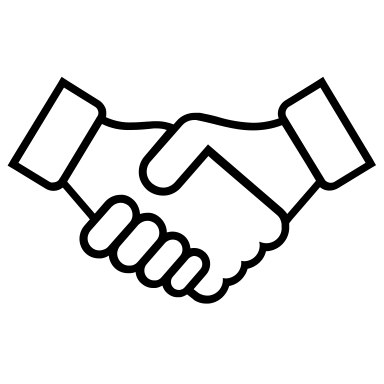 « Chacun des partenaires doit consentir à une activité sexuelle. 

C’est-à-dire que chacun accepte que l’activité ait lieu, que ce soit

une relation sexuelle
un baiser 
ou tout autre geste de nature sexuelle. »
Source: Éducaloi – Le consentement sexuel
[Speaker Notes: NOTES À L’ENSEIGNANT

La définition légale du consentement sexuel
Le consentement à des attouchements sexuels, c’est donner clairement son accord à une activité sexuelle par des paroles ou des gestes. Selon cette définition, si une personne garde le silence ou ne fait rien, elle ne donne pas son accord à une activité sexuelle.
Une personne peut donner son consentement et changer d’idée. À partir de ce moment, c’est comme si la personne annulait son consentement.

Source: Éducaloi – Le consentement sexuel - https://educaloi.qc.ca/capsules/le-consentement-sexuel/]
Le consentement doit être clair
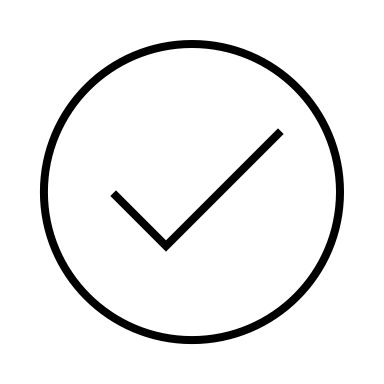 Pour donner son consentement, une personne 

peut dire qu’elle est d’accord avec les gestes de son partenaire

peut aussi montrer son accord par des paroles, des gestes ou une attitude, comme un sourire
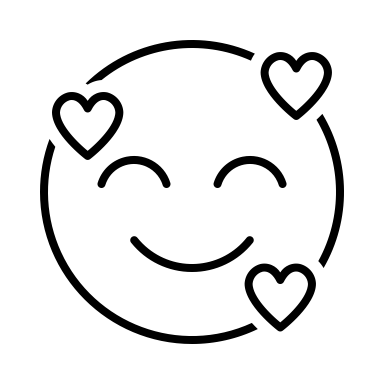 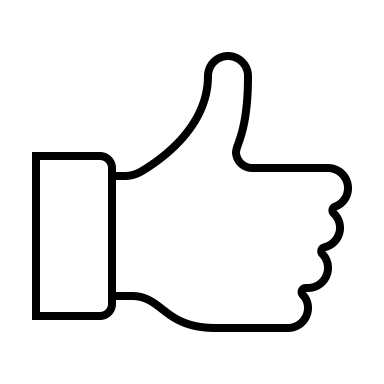 Source: Éducaloi – Le consentement sexuel
[Speaker Notes: Source: Éducaloi – Le consentement sexuel - https://educaloi.qc.ca/capsules/le-consentement-sexuel/]
Le consentement doit être libre et éclairé
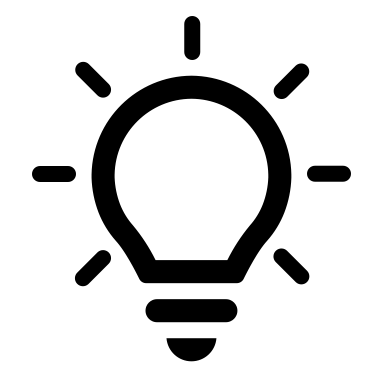 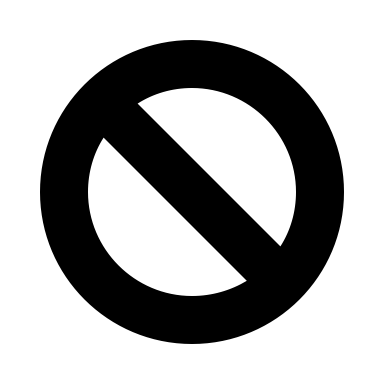 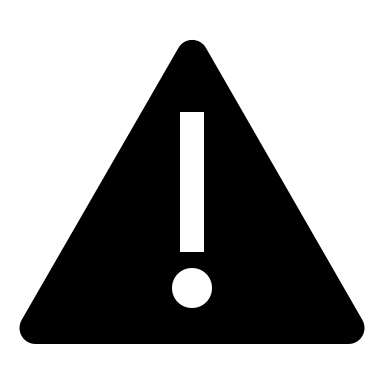 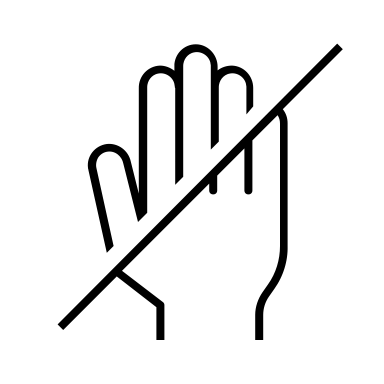 Source: Éducaloi – Le consentement sexuel
[Speaker Notes: Source: Éducaloi – Le consentement sexuel - https://educaloi.qc.ca/capsules/le-consentement-sexuel/ 

Extra
Consentement sexuel : Et si je change d’avis – Éducaloi (court vidéo) https://educaloi.qc.ca/publications/consentement-sexuel-et-si-je-change-davis/
Infographie à imprimer Consentement, as-tu l’âge? – Éducaloi https://educaloi.qc.ca/wp-content/uploads/infographie_consentement_sexuel.pdf]
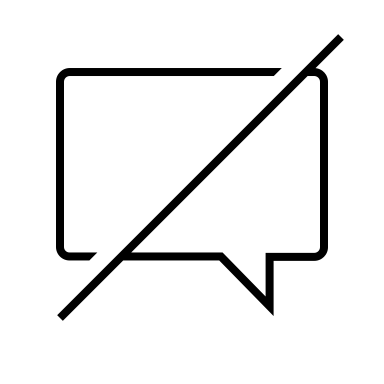 Le silence
Une personne qui garde le silence ou ne fait rien ne donne pas son accord à un geste sexuel. 

L’absence de résistance
Une personne n’a pas besoin de résister physiquement pour montrer qu’elle n’est pas d’accord.

Dire oui à certains gestes, dire non à d’autres
Une personne peut consentir à certaines activités sexuelles et ne pas être d’accord avec d’autres. 

Dire oui puis changer d’idée pendant l’activité sexuelle
Une personne peut arrêter de consentir à une activité sexuelle à tout moment. Dès qu’une personne exprime son refus par des paroles ou des gestes, l’activité sexuelle doit cesser.

Quand on ne donne pas son accord à des attouchements sexuels comme un baiser, une caresse ou une relation sexuelle, il y a alors agression sexuelle.
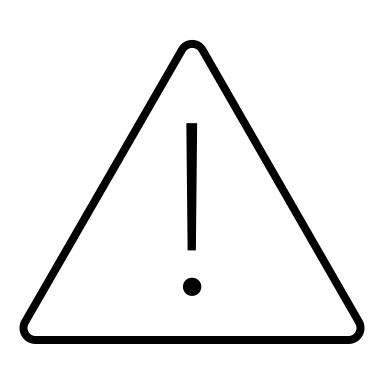 Source: Éducaloi – Le consentement sexuel
[Speaker Notes: Source: Éducaloi – Le consentement sexuel - https://educaloi.qc.ca/capsules/le-consentement-sexuel/ 

Quand on ne donne pas son accord à des attouchements sexuels comme un baiser, une caresse ou une relation sexuelle, il y a alors agression sexuelle.]
[Speaker Notes: NOTES À L’ENSEIGNANT


DOIT ÊTRE CLAIR
Le consentement est important dans les relations sexuelles, car lorsqu’il n’est pas réellement présent, il y a des conséquences psychologiques importantes.
Pour donner son consentement, une personne peut dire qu’elle est d’accord avec les gestes de son partenaire. Elle peut aussi montrer son accord par des paroles, des gestes ou une attitude, comme un sourire. 
Le silence: une personne qui garde le silence ou ne fait rien ne donne pas son accord à un geste sexuel.  
L’absence de résistance :une personne n’a pas besoin de résister physiquement pour montrer qu’elle n’est pas d’accord.


LIBRE ET SANS CONTRAINTES
Lorsque l’un des partenaires se sent obligé d’accepter, à cause de menaces ou chantage, le consentement n’est pas valide
Lorsqu’une personne accepte une activité sexuelle parce qu’on la force physiquement ou qu’on menace de lui faire mal, le consentement n’est pas valide.


ÉCLAIRÉ ET ENTHOUSIASTE
Lorsque l’un des partenaires accepte sans être au courant de certains risques importants (exemple : le partenaire être séropositif) le consentement n’est pas valide car il n’est pas éclairé.
Une personne inconsciente ne peut pas donner son consentement.


PEUT ÊTRE RETIRÉ À TOUT MOMENT]
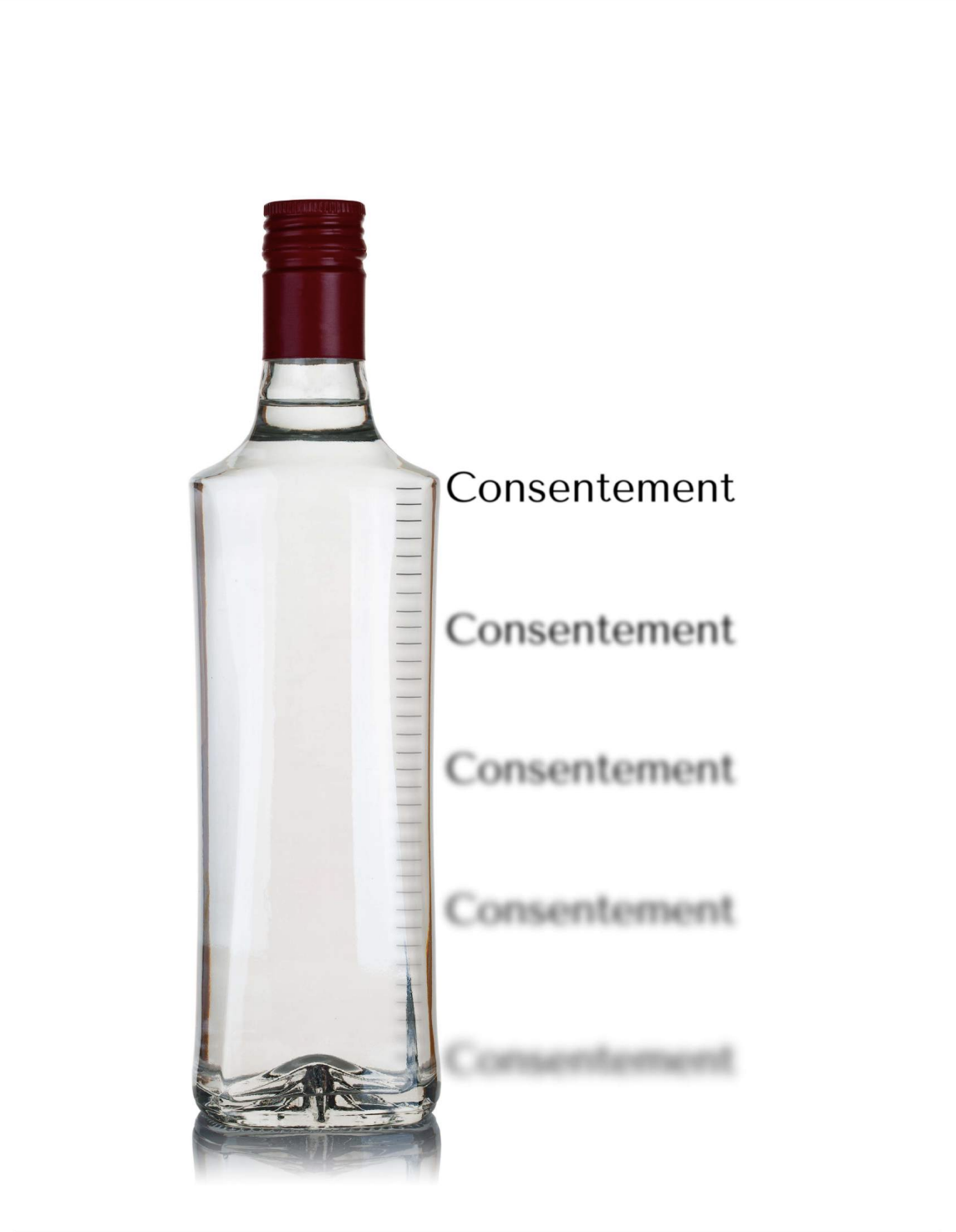 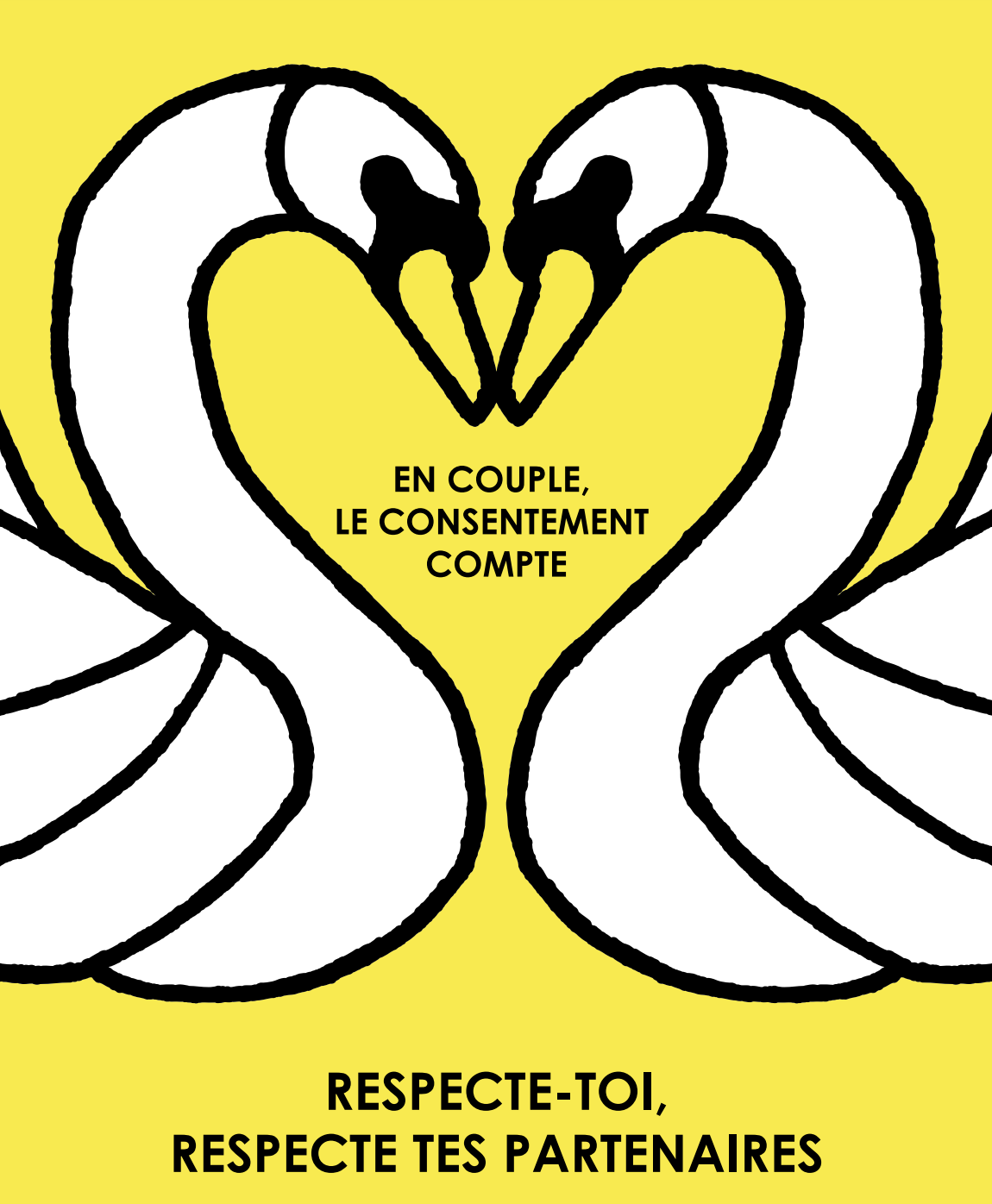 Source: Campagne de sensibilisation contre les violences sexuelles « Ni viande ni objet » réalisée par les étudiants du cégep de Sherbrooke
[Speaker Notes: NOTES À L’ENSEIGNANT

Discussion de groupe sur la campagne de sensibilisation contre les violences sexuelles. 

Sources: https://www.cegepsherbrooke.qc.ca/fr/contrelesviolencessexuelles

Toutes les affiches se trouvent ici: https://elixir.qc.ca/sois-pro/wp-content/uploads/2020/06/ni-viande-ni-objet.pdf]
Le consentement sexuel chez les ados
[Speaker Notes: Source: 
Éducaloi – Le consentement sexuel des adolescents https://educaloi.qc.ca/capsules/consentement-sexuel-adolescents/]
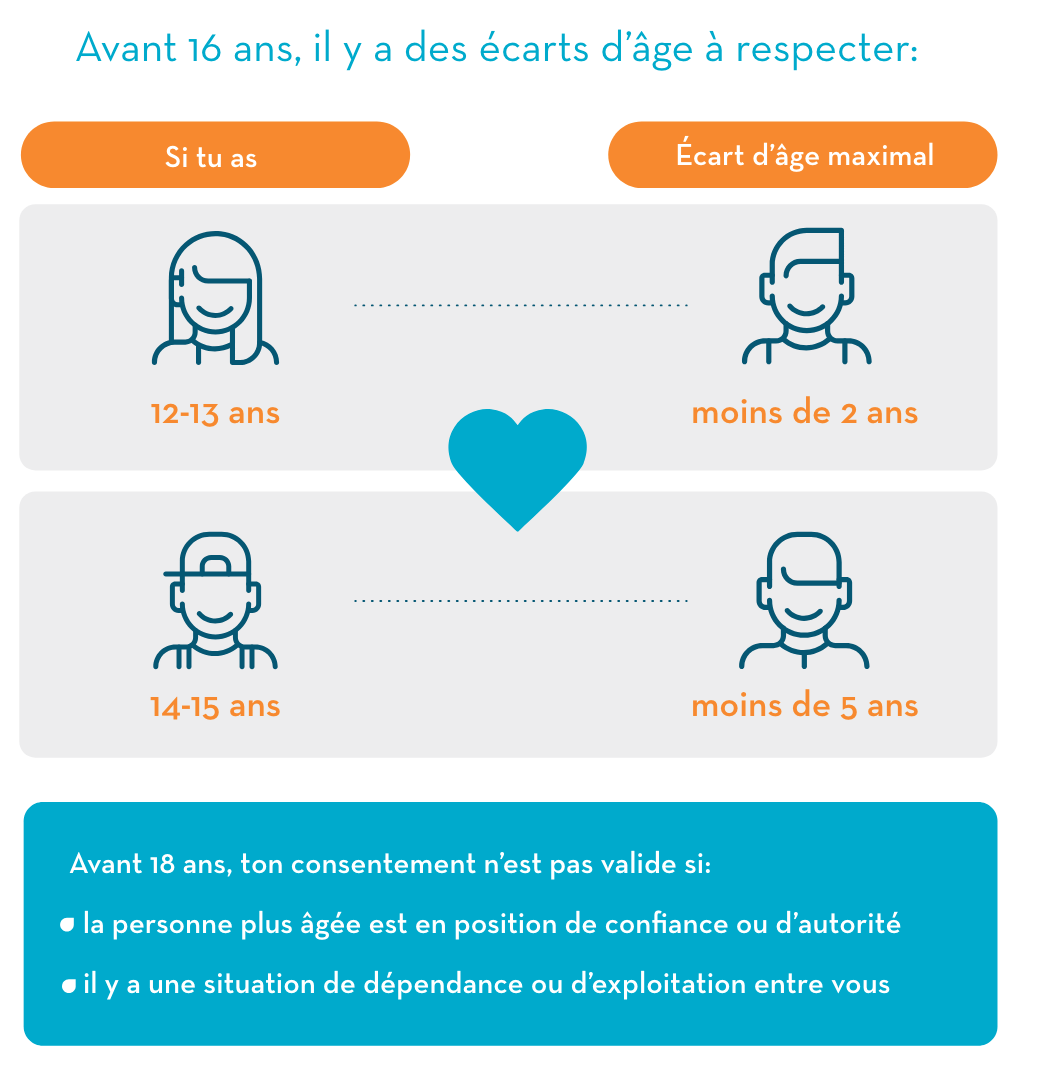 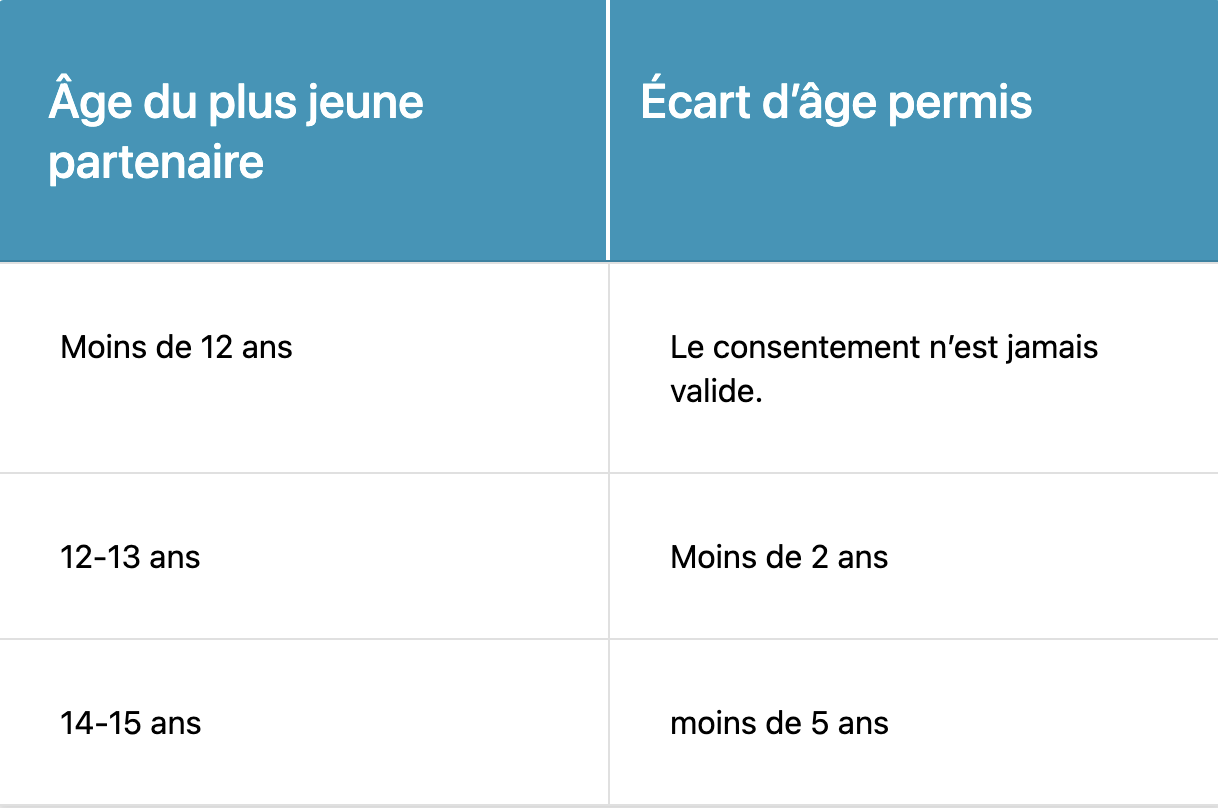 Source: Éducaloi Infographie à imprimer Consentement, as-tu l’âge?
[Speaker Notes: NOTES À L’ENSEIGNANT

Quand l’écart d’âge n’est pas permis, le partenaire le plus âgé risque d’être accusé

même si le plus jeune partenaire dit oui 
même si les parents des partenaires sont d’accord avec la relation

CHEZ LES MINEURS LE CONSENTEMENT N’EST PAS VALIDE, MÊME SI LE MINEUR DIT OUI DANS CERTAINES SITUATIONS !

Lorsque la différence d’âge n’est pas respectée.
Lorsqu’il y a un rapport de pouvoir ou d’autorité

Sources

Éducaloi – Le consentement sexuel - https://educaloi.qc.ca/capsules/le-consentement-sexuel/ 
Consentement sexuel : Et si je change d’avis – Éducaloi (court vidéo) https://educaloi.qc.ca/publications/consentement-sexuel-et-si-je-change-davis/
Infographie à imprimer Consentement, as-tu l’âge? – Éducaloi https://educaloi.qc.ca/wp-content/uploads/infographie_consentement_sexuel.pdf]
Le rapport de force le déséquilibre dans la relation
Avant 18 ans, l’adolescent ne peut pas donner un consentement valide quand il est dans une position vulnérable ou de faiblesse dans la relation. 

Même s’il est d’accord!

Il y a un rapport de force quand l’adolescent se trouve
 
en situation de dépendance
en situation d’exploitation
en situation d’autorité
en situation de confiance
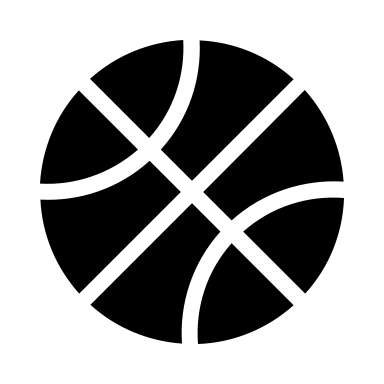 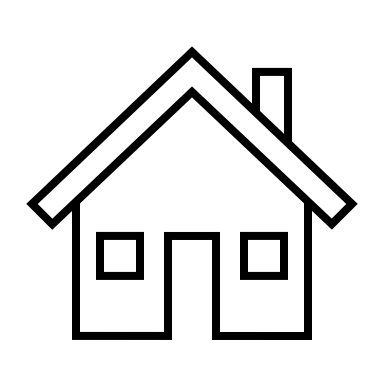 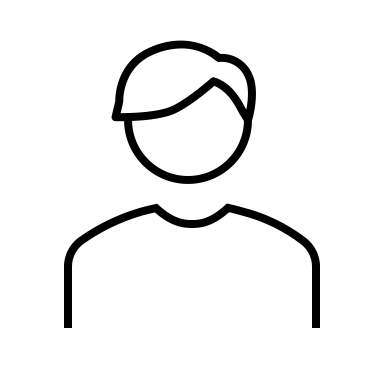 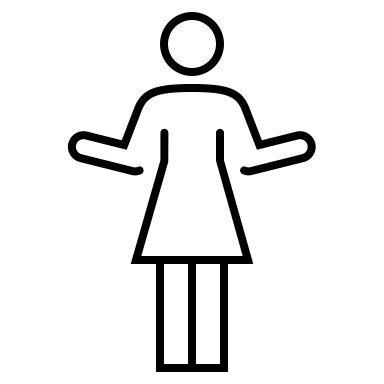 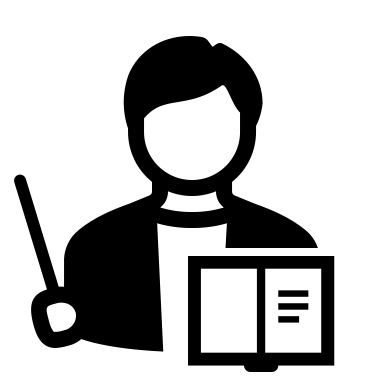 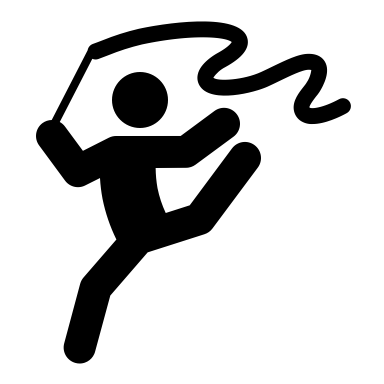 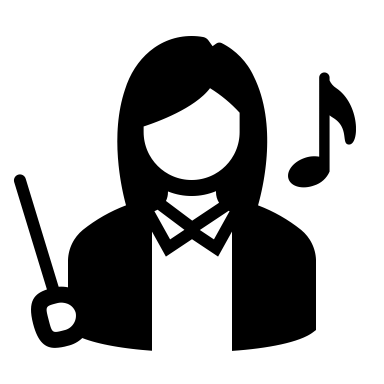 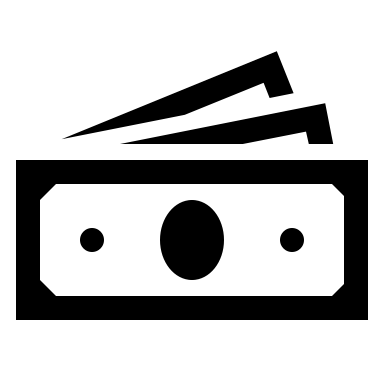 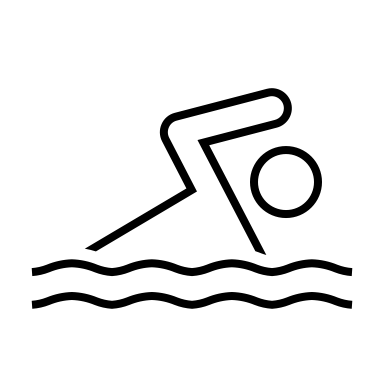 Source: Éducaloi – Le consentement sexuel des adolescents
[Speaker Notes: NOTES À L’ENSEIGNANT

Exemple:
L’adolescent peut être en situation de dépendance si l’autre partenaire l’héberge alors qu’il n’a pas d’autre endroit où aller.
Un enseignant, un entraîneur sportif ou un mentor peut être en position d’autorité ou de confiance envers un adolescent.

Pour conclure que le consentement n’était pas valide, un juge évalue chaque situation au cas par cas. Ce n’est pas le rôle ou le poste occupé par le partenaire qui est important, c’est le déséquilibre qu’il y a dans la relation.


Source: Éducaloi – Le consentement sexuel des adolescents
 https://educaloi.qc.ca/capsules/consentement-sexuel-adolescents/]
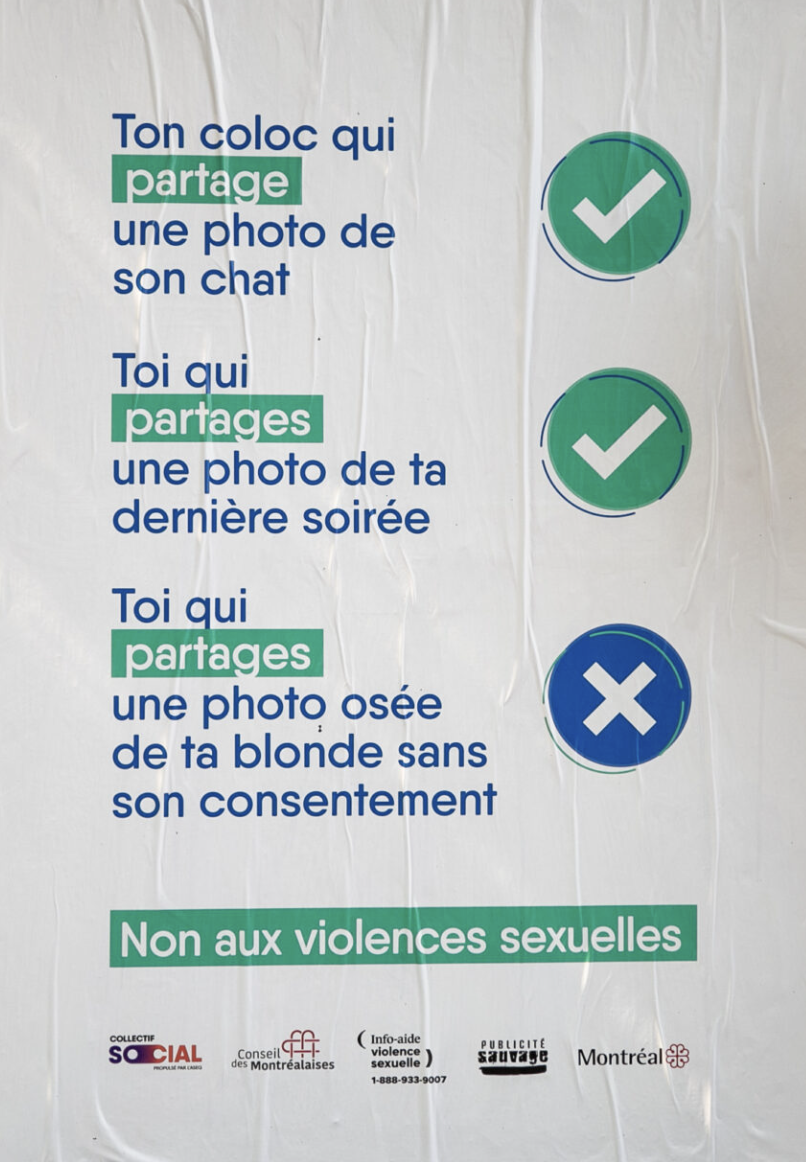 Le consentement dans le cyber-espace
Source: Campagne publicitaire du Collectif social
[Speaker Notes: Source: Campagne de sensibilisation du Collectif social: https://lecollectifsocial.ca/boite-a-projets/lutte-contre-les-violences-sexuelles/campagnes-de-prevention/]
Est-il facile pour une personne qui a envoyé des images intimes à d’autres personnes de les faire retirer complètement du cyberespace ? 

La majorité des adolescents échangent-ils des sextos ?

Un intervenant scolaire peut-il confisquer l’appareil d’un élève s’il contient du contenu s’apparentant à de la pornographie juvénile ?
Vrai ou faux?Source : Projet SEXTO, un projet établi entre des établissements scolaires, des services de police du Québec et le Directeur des poursuites criminelles et pénales (DPCP).
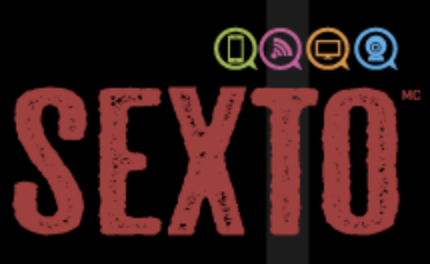 [Speaker Notes: NOTES À L’ENSEIGNANT

Une image intime: ça peut être…(Les élèves appellent parfois ces images des « nudes ») 
Une image à connotation sexuelle où on y voit principalement les parties génitales, les seins ou les fesses. 
Une image où on y voit une personne dans une activité sexuelle explicite, qui inclut souvent de la nudité. L’activité sexuelle explicite, c’est plus qu’un baiser ou une caresse. 
 
Une image intime, c'est parfois quand une personne envoie une photo ou une vidéo d'elle-même. Ça peut aussi être quelqu’un d’autre qui l’a prise avec son consentement. D'autres fois, les images sont prises à l'insu de l'autre personne. Par exemple, dans les vestiaires après le cours d'éducation physique.  


Réponses: 

1- FAUX. Il est possible de faire des démarches afin de retirer les images d’Internet, mais il est impossible de s’assurer à 100% que celles-ci soient retrouvées et retirées. Pour plus d’informations, référez-vous au site Internet du Centre canadien de la protection de l'enfance: AIDEZMOISVP.CA
2- FAUX. Au Québec, 12,8% des adolescents (1er à 5e secondaire) ont déjà reçu au moins une fois des demandes d’envoi de photos/vidéos à caractère sexuel. De ce nombre, 22,6% des jeunes ont accepté d’envoyer des photos/vidéos (Beaumont et coll. (2018)). (Cette statistique date tout de même de 6 ans!)

3- VRAI. En vertu de ses obligations légales, l’intervenant peut confisquer l’appareil d’un élève afin d’assurer l’intégrité physique et psychologique d’un étudiant et assurer un climat exempt d’intimidation et de violence dans l’école.

Cette diapositive a été faite à partir de la campagne de sensibilisation PAS OBLIGÉ DE TOUT PARTAGER: https://pasobligedetoutpartager.info/]
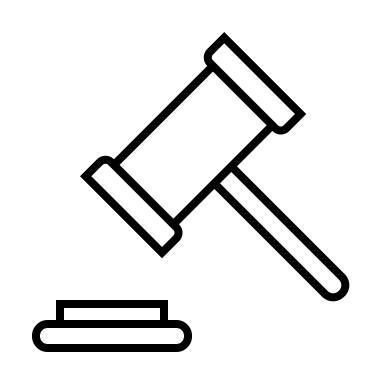 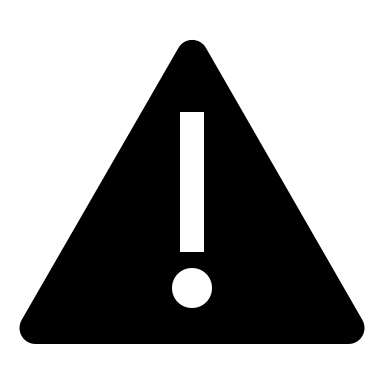 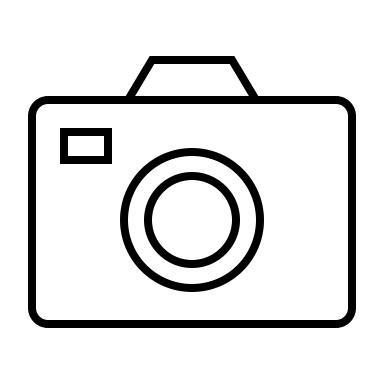 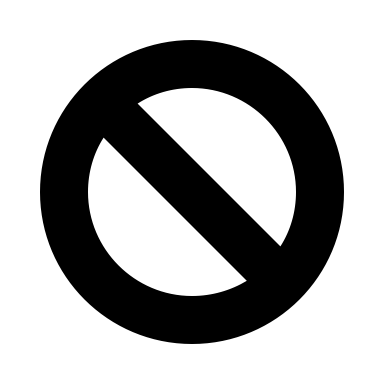 Une personne qui partage des images intimes d’une personne de moins de 18 ans pourrait être accusée de deux crimes : 

Partage non-consensuel d’images intimes
Distribution de pornographie juvénile (si la personne sur l’image a moins de 18 ans). 

UN MINEUR PEUT ÊTRE ACCUSÉ !
Pour partager des images intimes, le consentement est obligatoire
[Speaker Notes: NOTES À L’ENSEIGNANT
Article d’Éducaloi (incluant une courte vidéo) sur le sujet : https://www.educaloi.qc.ca/capsules/partager-des-images-intimes-un-crime

« Assurez-vous que les élèves comprennent bien le concept de consentement (et donc, le terme non-consensuel). Pour savoir si une personne consent à ce que l'on envoie une image intime de lui ou d'elle, il faut lui demander d'abord. Le consentement doit être ''libre et éclairé''; c’est-à-dire que la personne ne doit pas accepter sous la menace ni parce qu'elle s'y sent obligée. 

On entend souvent parler de la notion de consentement dans le contexte d'activités sexuelles (consentement sexuel). Cependant, le consentement est une notion juridique beaucoup plus large. Par exemple, le crime « Partage non-consensuel d'images intimes » fait référence au consentement par rapport au partage de l'image intime, et non la prise de celle-ci. On dit souvent que le consentement doit être « libre et éclairé » pour être valide. Voici une définition du consentement : « Accord donné par une personne à une proposition. », ainsi que du consentement libre et éclairé : « Consentement donné sans contrainte et en toute connaissance de cause.»

Une personne qui partage des images intimes d’une personne de moins de 18 ans pourrait être accusée de deux crimes : partage non-consensuel d’images intimes et distribution de pornographie juvénile (si la personne sur l’image a moins de 18 ans).

Informations complémentaires pour l’enseignant:L’élève qui prend une photo intime de lui-même ou d'elle-même et qui l’envoie à d’autres ne sera généralement pas accusée de distribution de pornographie juvénile. Les policiers vont généralement la considérer comme une victime.

Sources:
Code criminel, art. 162,1, 163.1
REID, H., Dictionnaire de droit québécois et canadien, « Consentement », p.135-136]
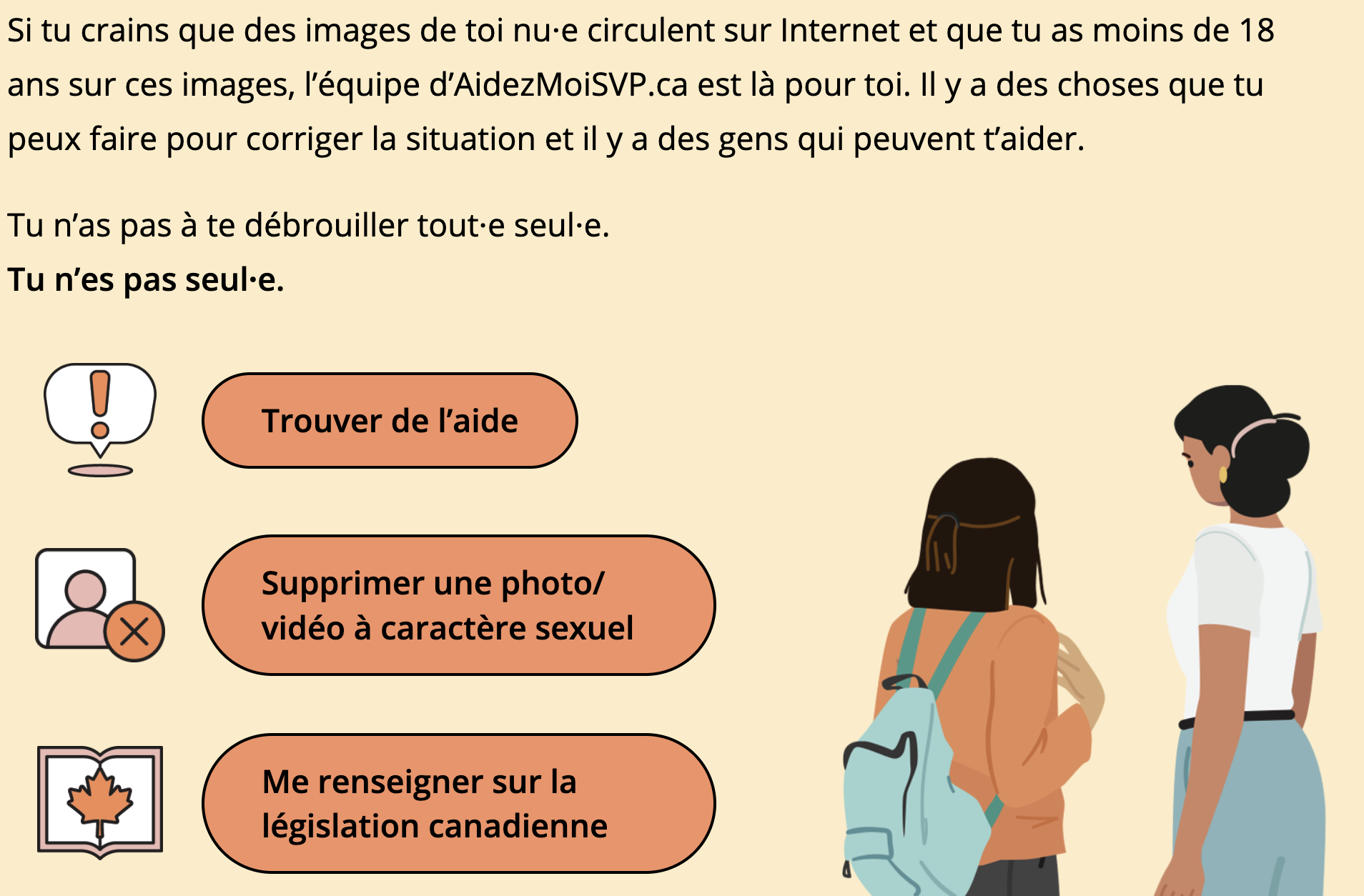 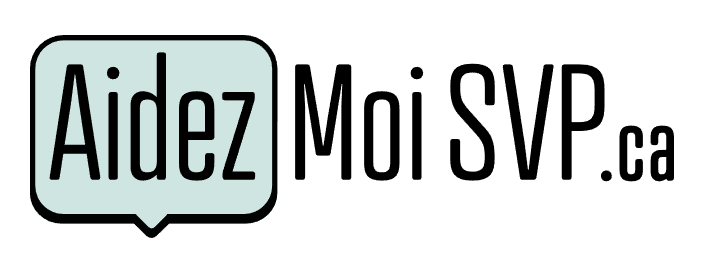 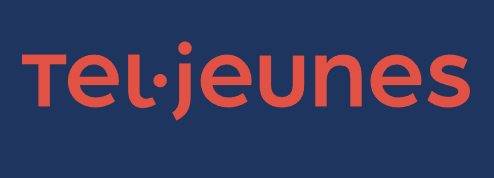 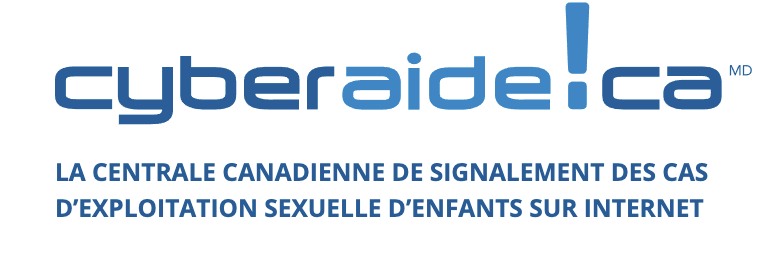 [Speaker Notes: NOTES À L’ENSEIGNANT

Il est recommandé de présenter les ressources afin d’outiller les élèves dans le besoin. Vous pouvez visionner en classe la courte vidéo explicative des services de Aidez-moi SVP.ca : https://needhelpnow.ca/fr/#getting-help 

Tous les organismes québécois offrant de l’aide psychosociale aux personnes victimes d’agression sexuelle se trouvent ici, classés selon les régions administratives : 
https://www.quebec.ca/famille-et-soutien-aux-personnes/violences/agression-sexuelle-aide-ressources/organismes-d-aide-aux-victimes]